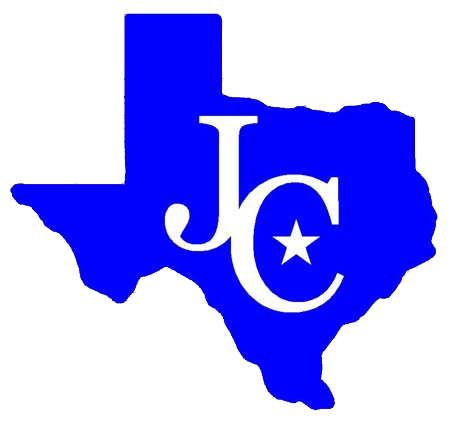 Jarrell Independent School District
3Q21
Demographic Report
Annual Enrollment Change
Yellow Box = largest grade per year
Green Box = second largest grade per year
Jarrell ISD increased by 573 students this fall for a 24.9% growth rate
The district continues to see record braking growth due to extreme housing development growth in the district
2
Austin New Home Ranking ReportISD Ranked by Annual Closings – 3Q21
3
* Based on additional Templeton Demographics housing research
**Includes Age-Restricted subdivisions
District New Home Starts and Closings
4
Annual Closing Distribution
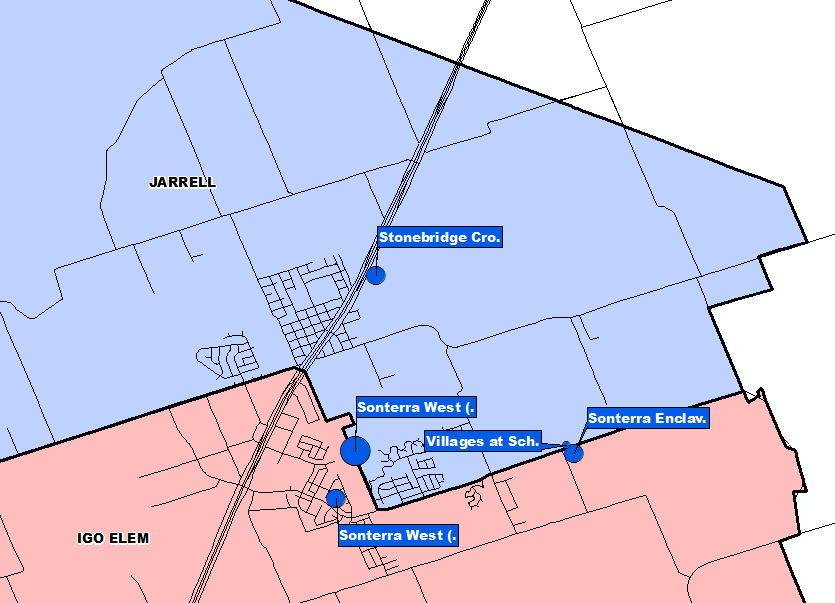 5
[Speaker Notes: Over 65% of all closings in the top 6]
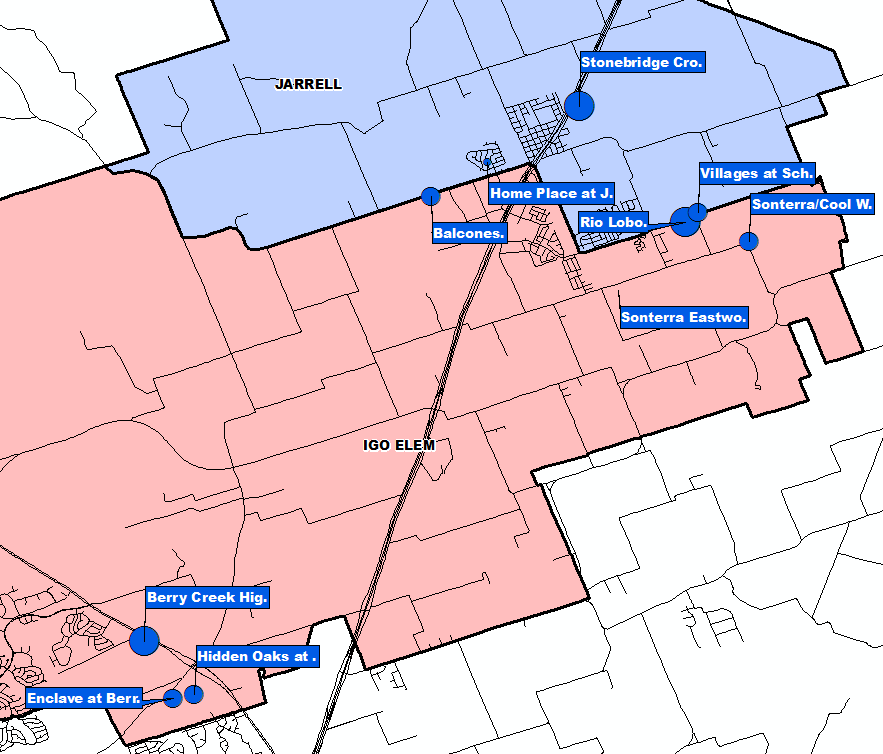 VDL Distribution
6
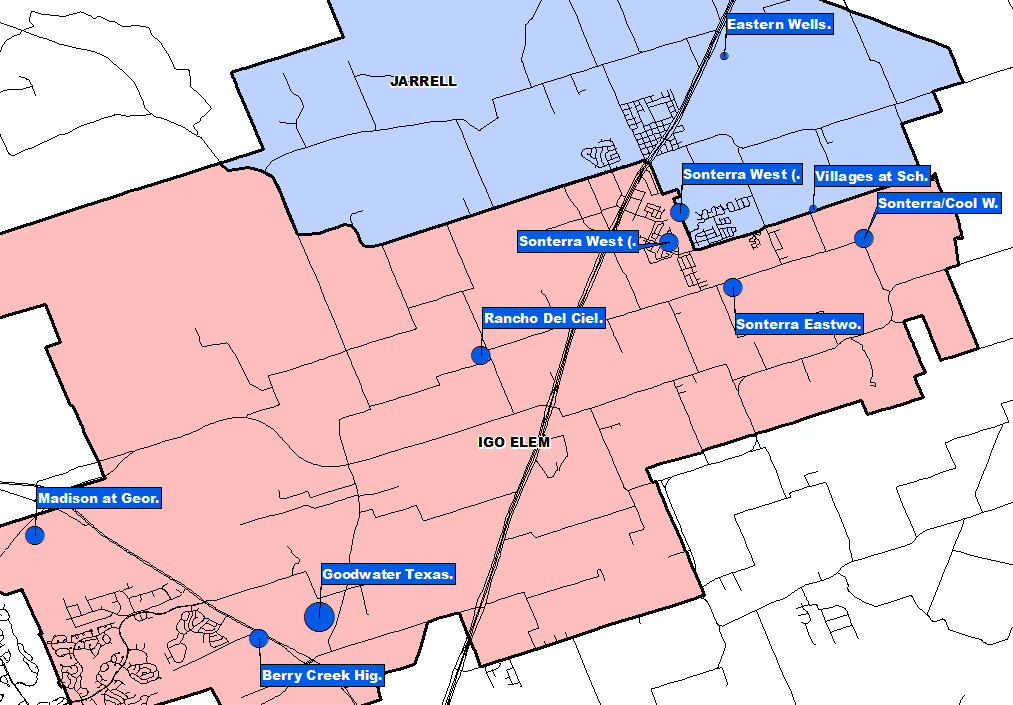 Futures Distribution
7
District Housing Overview by Elementary Zone
8
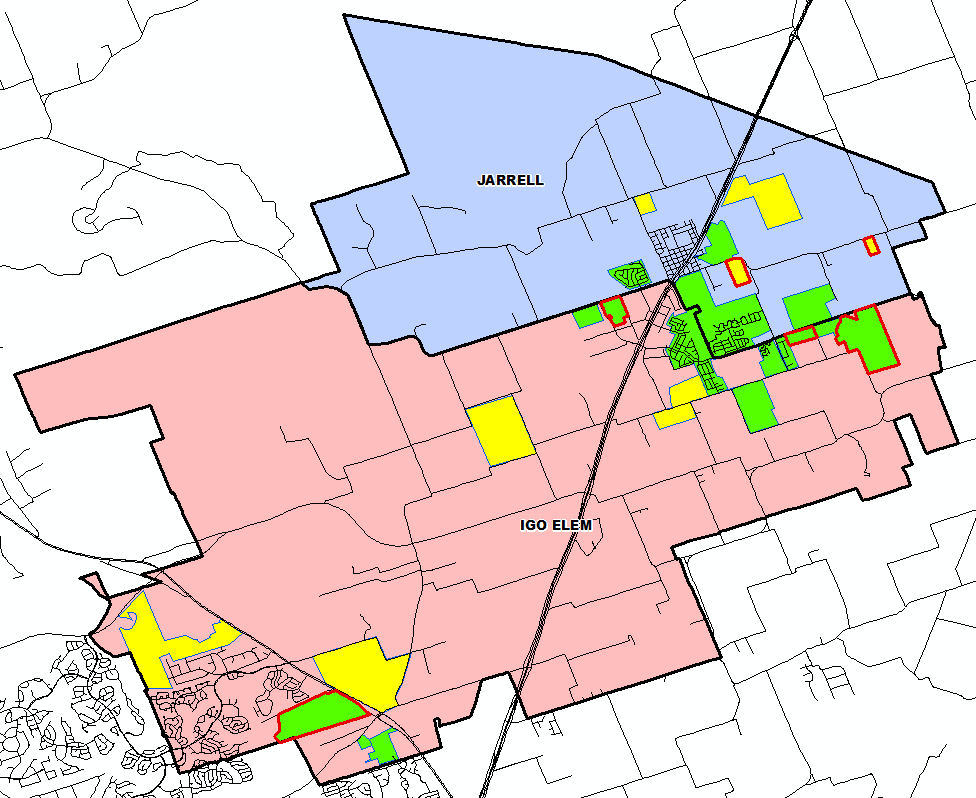 District Housing Overview
The district has 15 actively building subdivisions
Within Jarrell ISD there are 9 future subdivisions 
Of these, groundwork is underway on more than 1,960 lots within 6 subdivisions
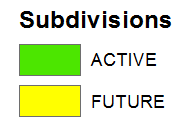 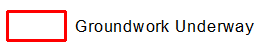 9
Ten Year Forecast by Grade Level
Yellow box = largest grade per year
Green box = second largest grade per year
10
Ten Year Forecast by Campus
Yellow box = over 105% capacity
Green box = within 5% capacity
11
Key Takeaways
Jarrell ISD increased by 573 students this fall for a 24.9% growth rate
The district has 15 actively building subdivisions and 9 future subdivisions
JISD is on pace to close more than 1,100 homes in 2021
Groundwork is underway on more than 1,960 lots
The district will likely see 1,200 to 1,400 new homes a year for the next 3 to 5 years
Jarrell ISD can expect to enroll more than 6,100 students by 2026/27 and almost 10,000 by 2031/32
12